Valuing Education & Industry Partnerships
Western provides equal opportunity in education and employment. Learn more: westernwyoming.edu/NDS
Meet Your Presenter
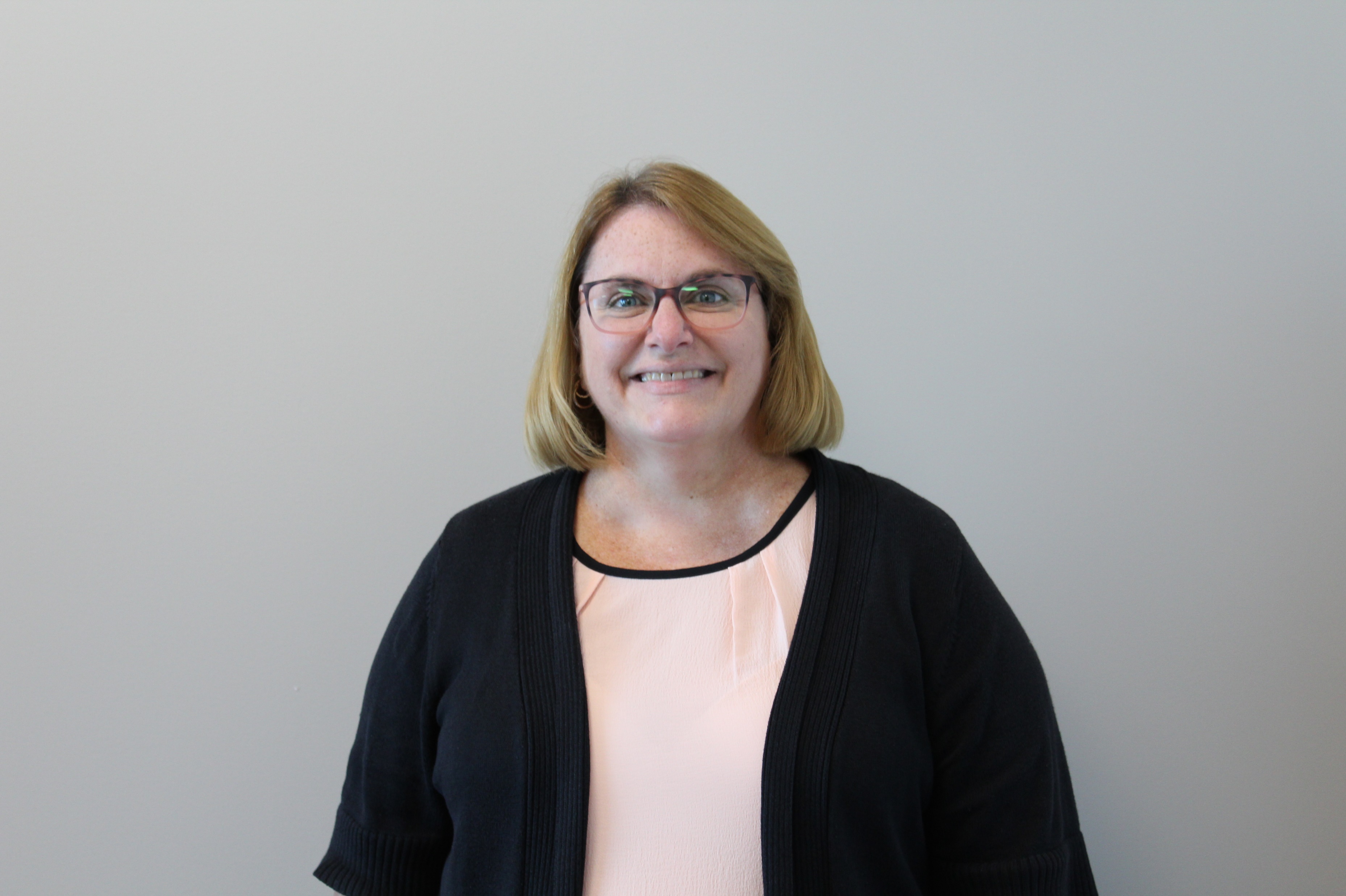 Amy Murphy
Dean, Outreach and Workforce Development
Western Wyoming Community College
Experience with Developing Collaborative Programs with Industry
Industrial Maintenance
Diesel Technology
Plant Operations
Electrical and Instrumentation Technology
Many more, but the most recent…
POWERLINE TECHNOLOGY
Powerline Technology Overview
Union Wireless
 Lisa Jones
 Matt Myers
 Megan Neal

Utility Workers Union of America
 Chauffe Schirmer

Western Wy. Community College
 Lance Caldwell
 Dr. Kim Dale
 Carlton Dewick
 Amy Murphy
 Dr. Cliff Wittstruck

Wyoming Rural Electrical Association
 Shawn Taylor
Black Hills Energy
 Laurie Farkas
 Damien Parks
 Alan Stoinski

IBEW
 Scott Long
 Mark Maumau
 Kevin Owen
 Carl Woodland

Intermountain Electric
 JD Hall

Lower Valley Energy
 Brian Tanabe

Rocky Mountain Power
 Chris Nelson
 Ray Summa
 Ron Wild
Meeting with Key Personnel
Program Mission
To ensure the demand for skilled linepersons are met, and at the same time, the required essential skills have been embedded.
Program Curriculum
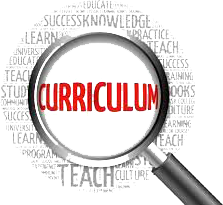 Reviewed existing curriculum
Designed some new courses
Repackaged into new program
Program Curriculum
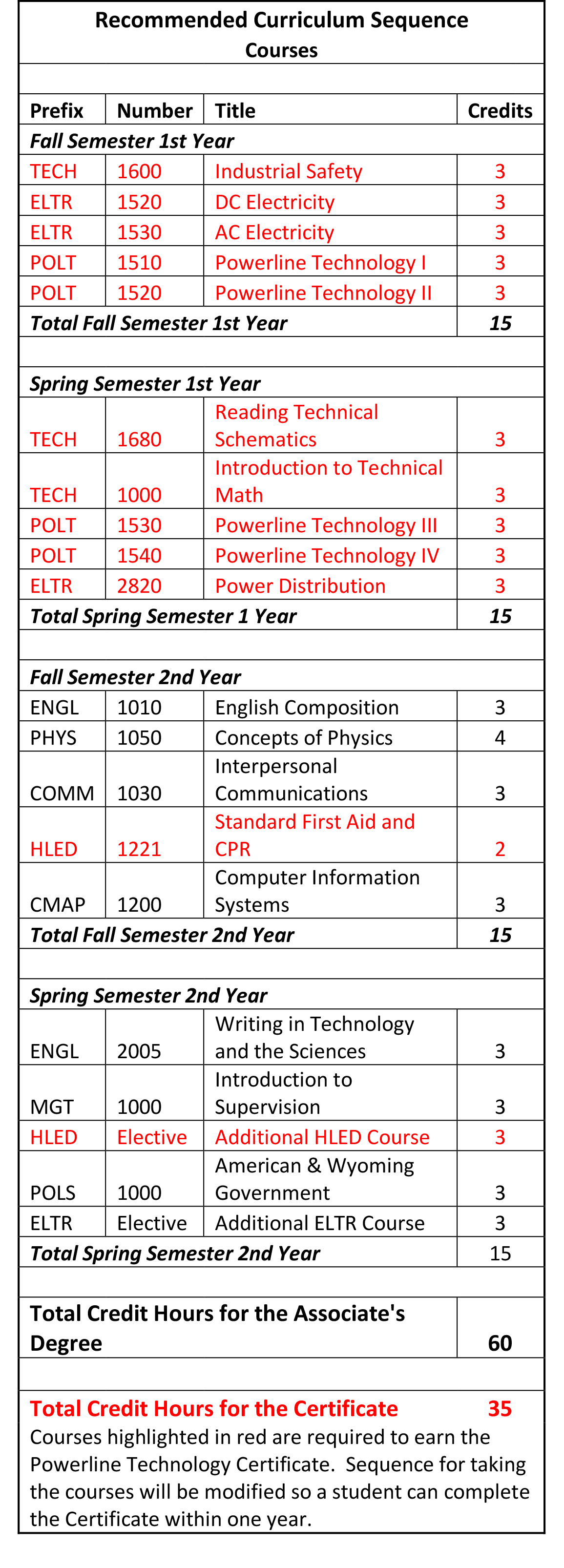 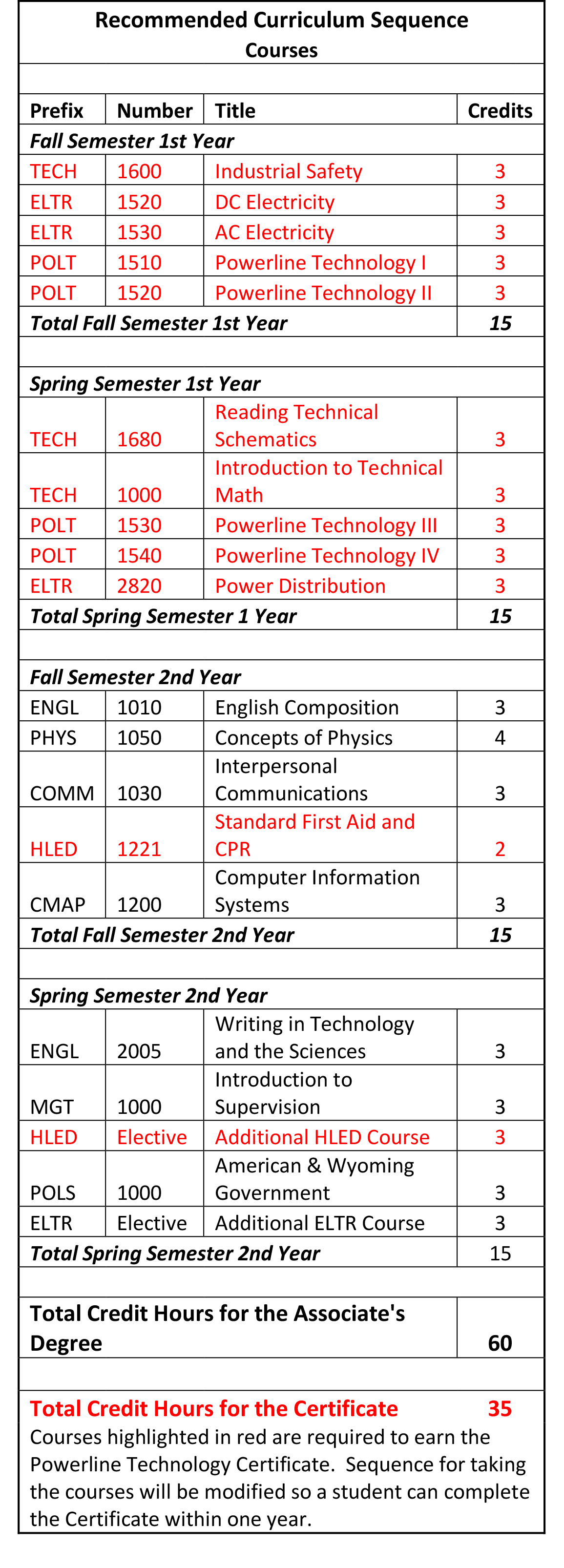 Program Goals
Challenging Careers
Stable Careers
Careers with Growth Opportunity
Well-Paying Careers
Local Careers
Key to the ProgramCorporate/Government Partners
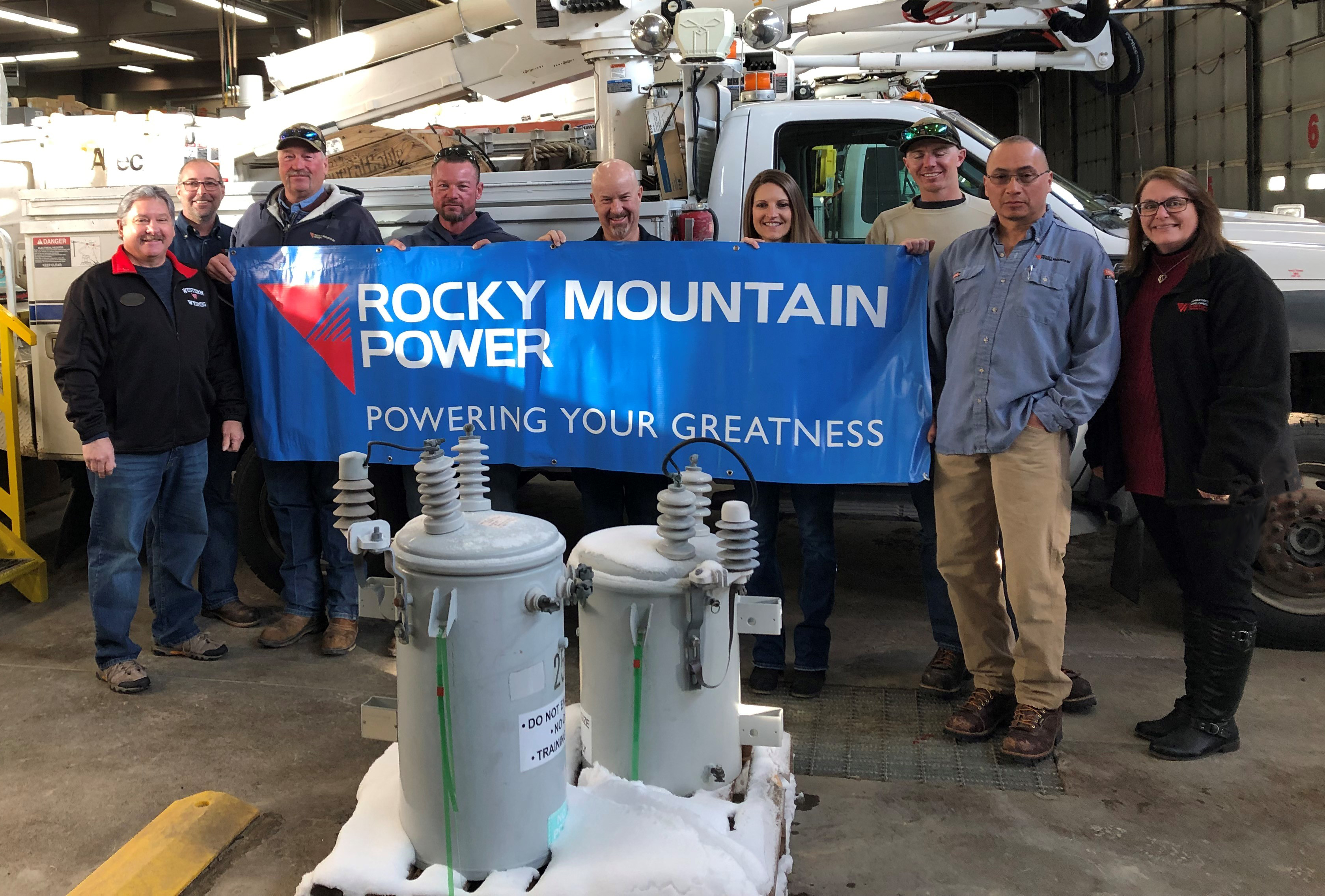 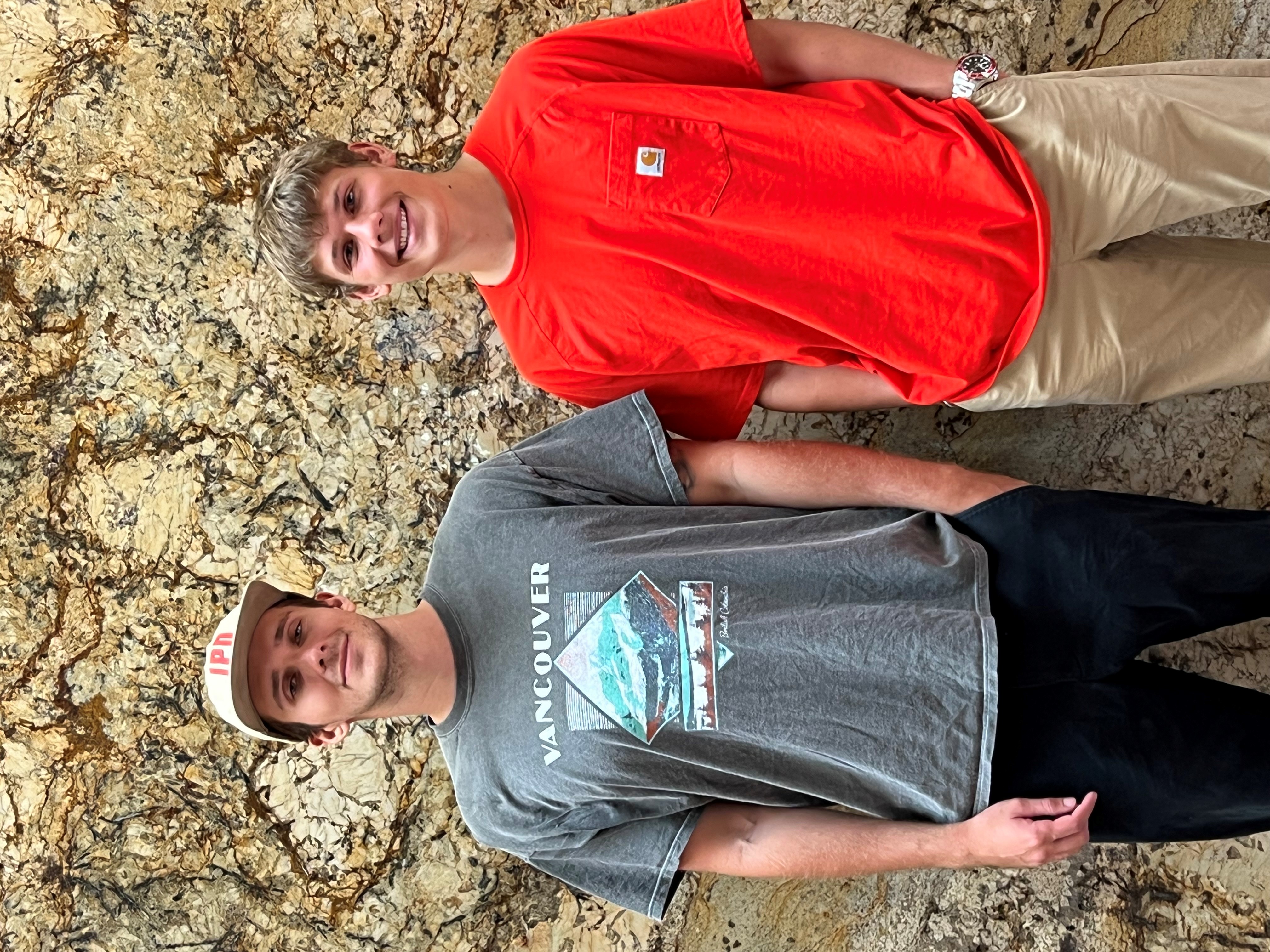 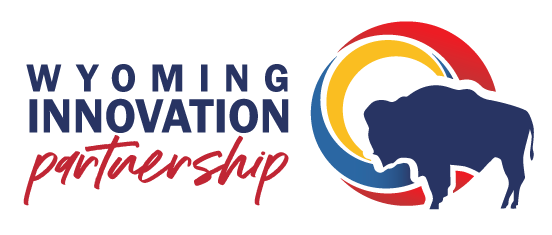 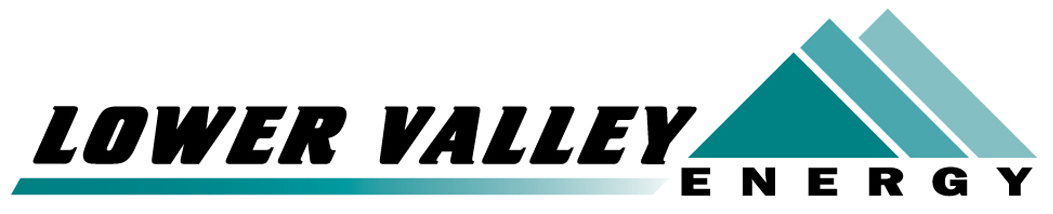 Continuous Quality Improvement
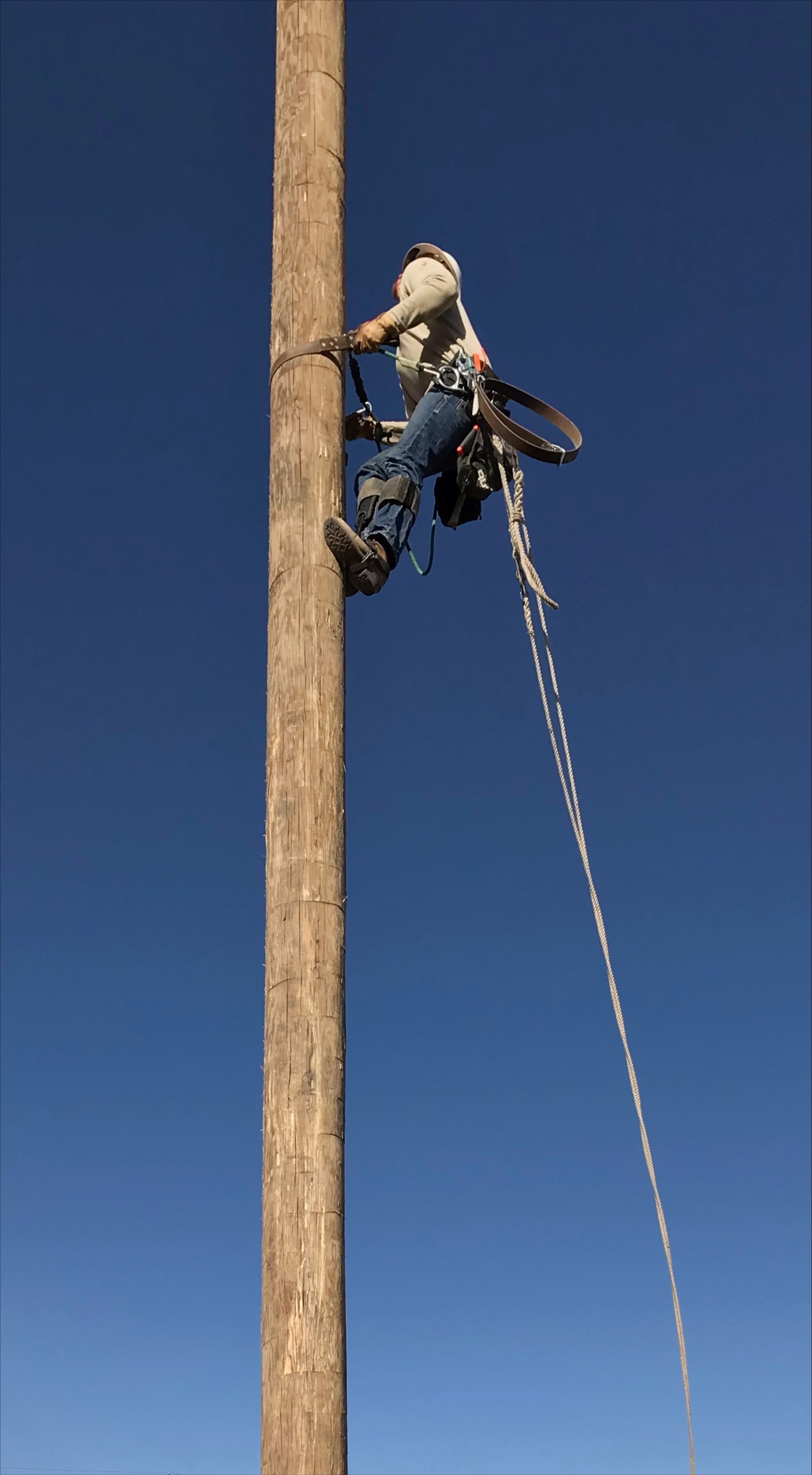 ADVISORY BOARD
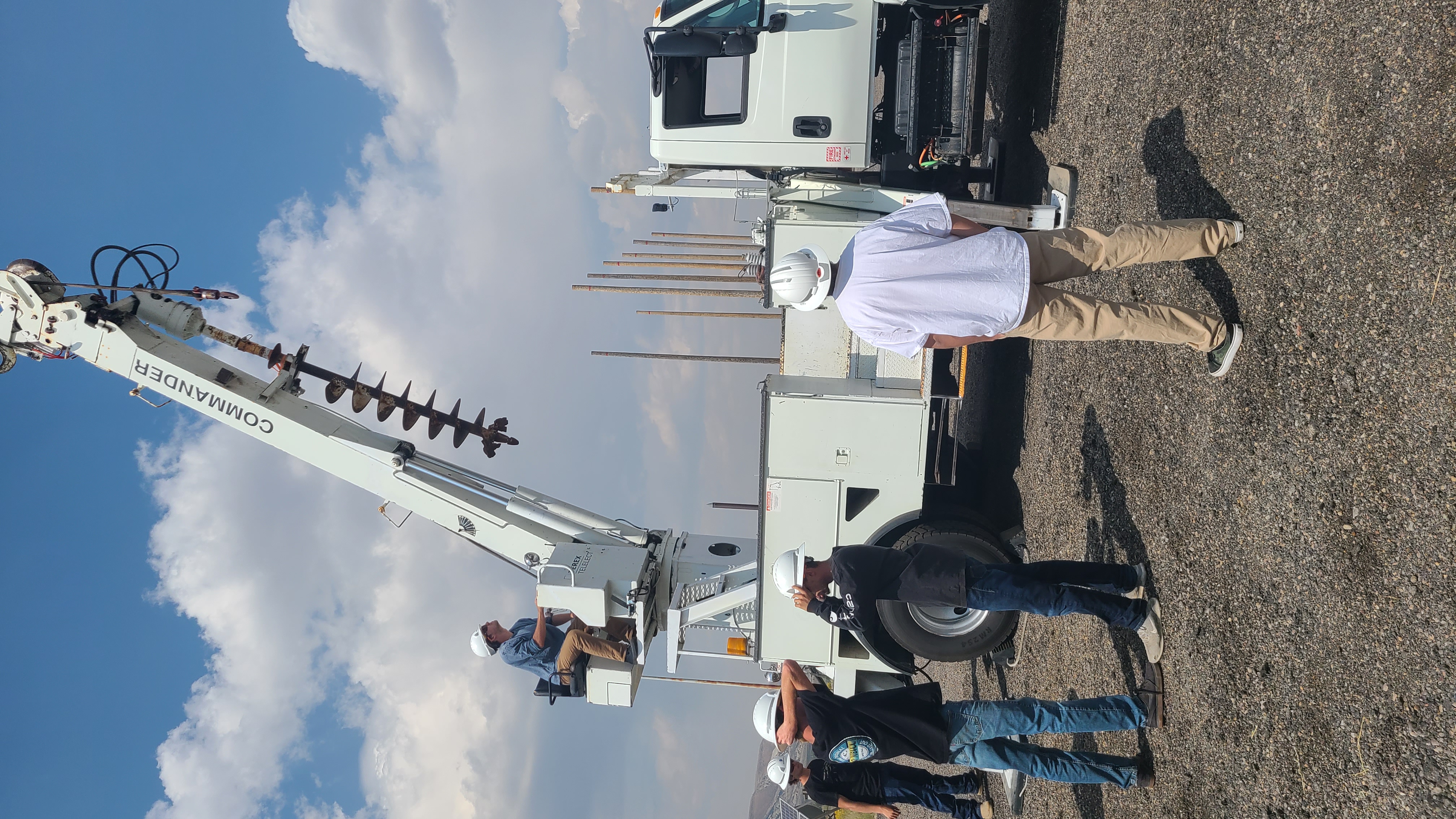 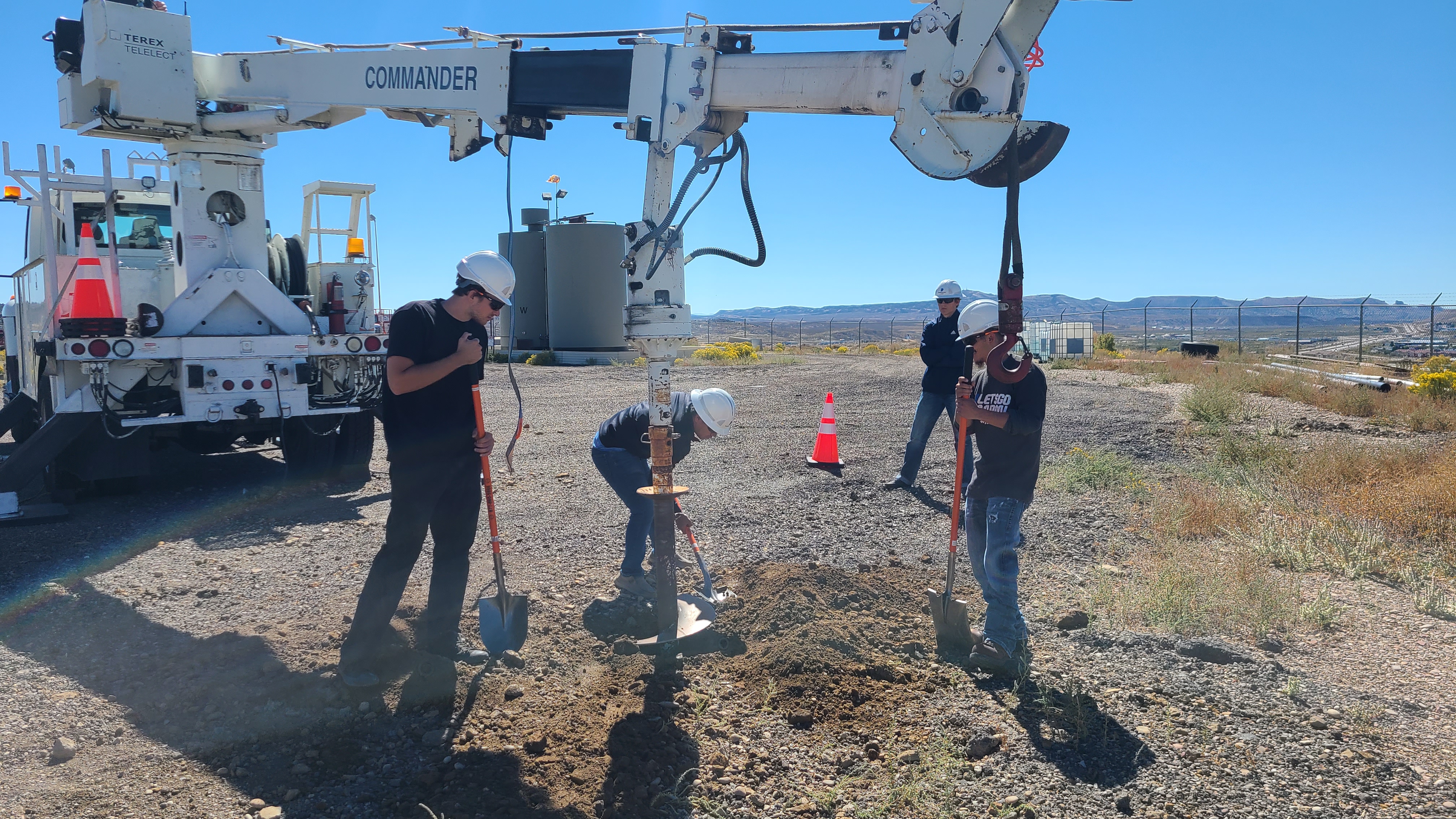 Marketing/Promotion
Methods of communication 
include print and digital
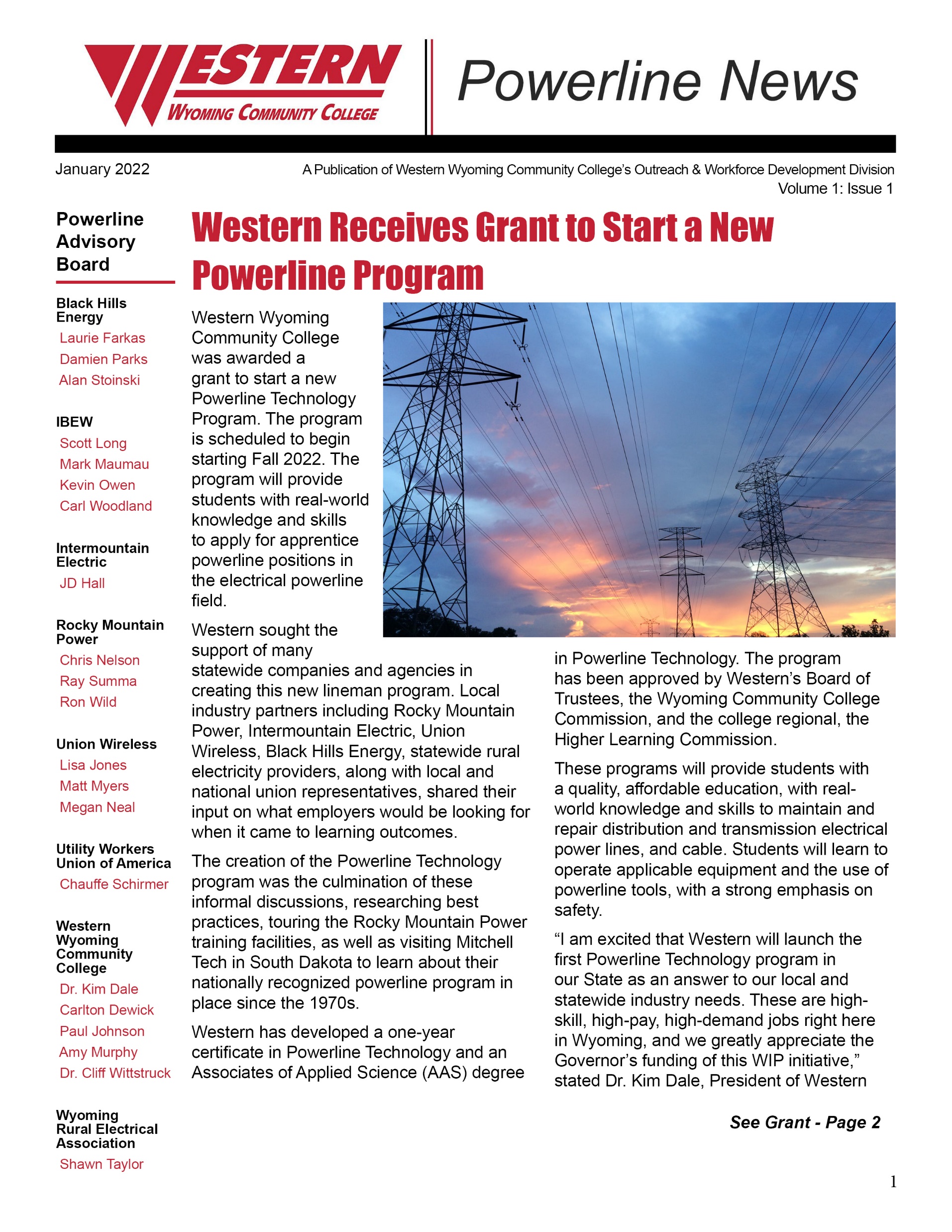 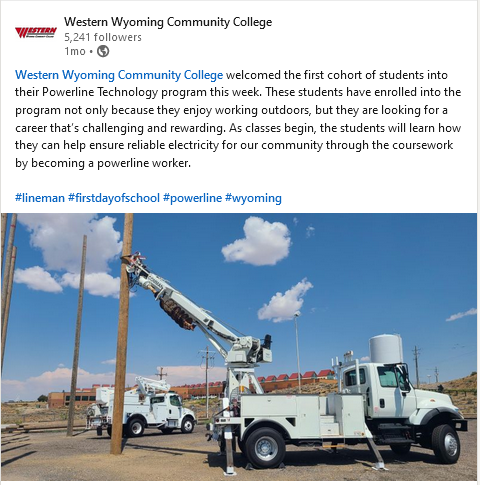 Replicate our Success
Know Your Community and their Workforce Needs
Identify the Key Partners
Develop Relationships and Strategies
LISTEN to Your Employer Needs
Communicate, Communicate, Communicate
Implement Program and Marketing Plan
Obtain Feedback and Continuous Quality Improvement
Contact Information
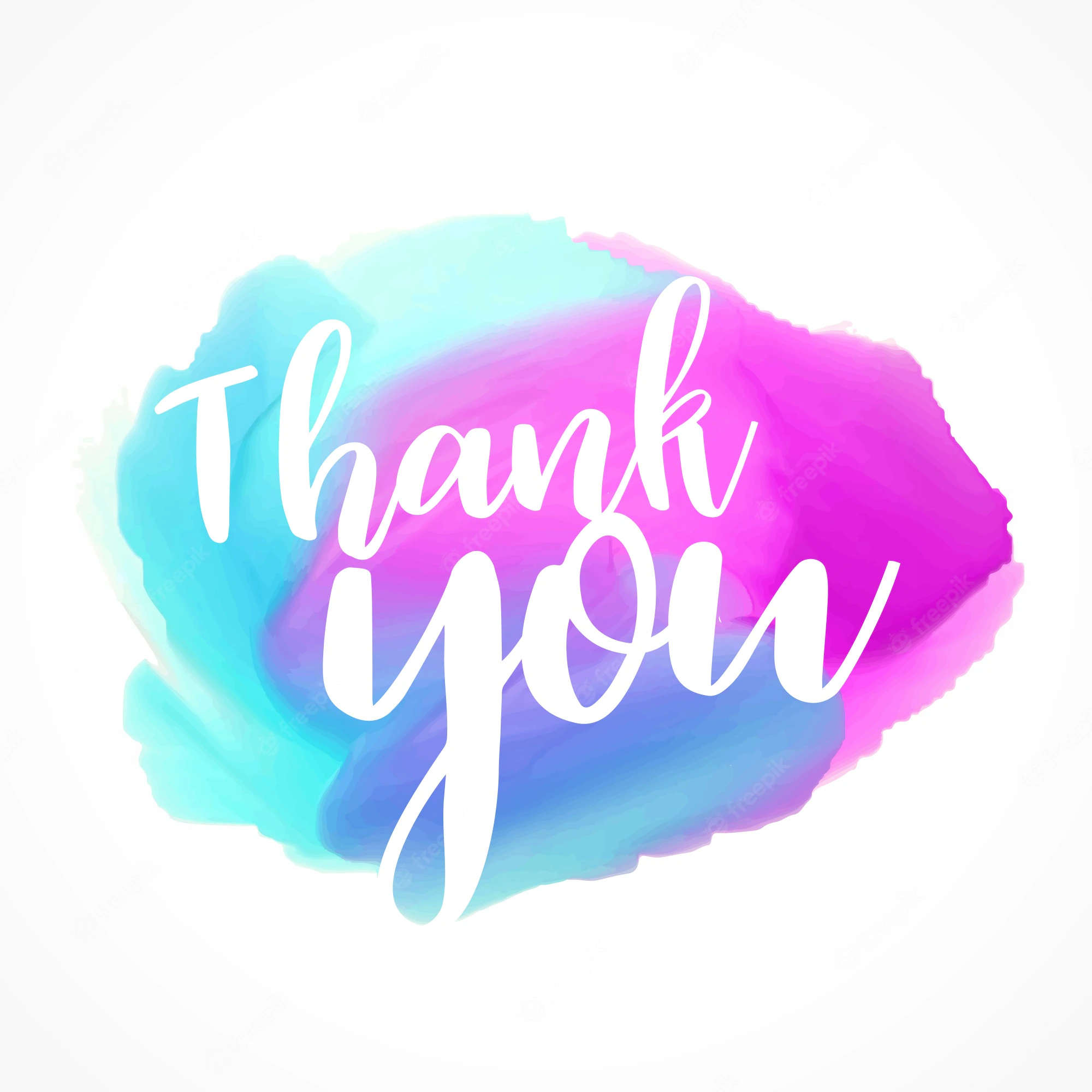 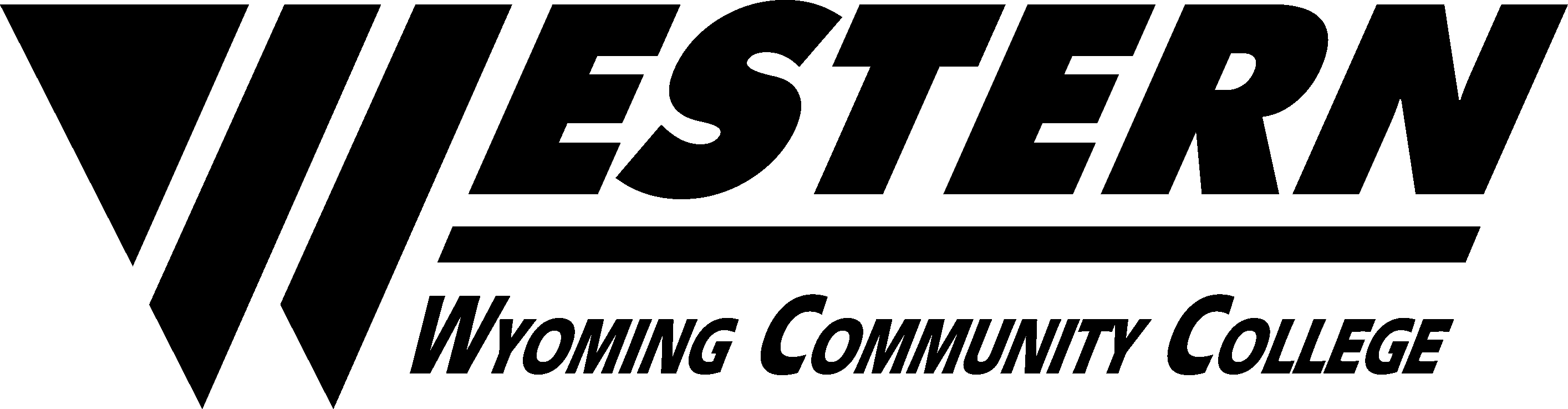 Amy Murphy
Dean, Outreach & Workforce Development
amurphy@westernwyoming.edu
(307) 382-1616